CS 341 – Algorithms
Lecture 18 – NP-completeness

23 July 2021
Today’s Plan
The Class NP

NP-completeness

Cook-Levin Theorem
The Class NP
As we discussed last time, we could do reductions between different problems and slowly build up
	a huge map showing the relations of all known problems.
Short Proofs
A general feature of the problems is that there is a short “proof/solution” of a YES-instance.
Formal Definition of NP
Example
More Examples
Claim.  3SAT is in NP.








Exercises: Clique, IS, HC, HP, Subset-Sum are all in NP.
Remark 1: Non-Examples
Remark 2: co-NP
Remark 4: Non-Deterministic Polynomial Time
Remark 5: P=NP?
Today’s Plan
The Class NP

NP-completeness

Cook-Levin Theorem
NP-completeness
Proving NP-completeness
Today’s Plan
The Class NP

NP-completeness

Cook-Levin Theorem
Cook-Levin Theorem
We introduce an intermediate problem in order to prove that 3SAT is NP-complete.

Circuit-SAT
Input: A circuit with AND/OR/NOT gates, some known input gates, and some unknown input gates.
Output: Is there a truth assignment on the unknown input gates so that the output is True?



We can assume that the input circuit is a directed acyclic graph,
	and each AND/OR gate has only two incoming edges.


Theorem.  Circuit-SAT is NP-complete.
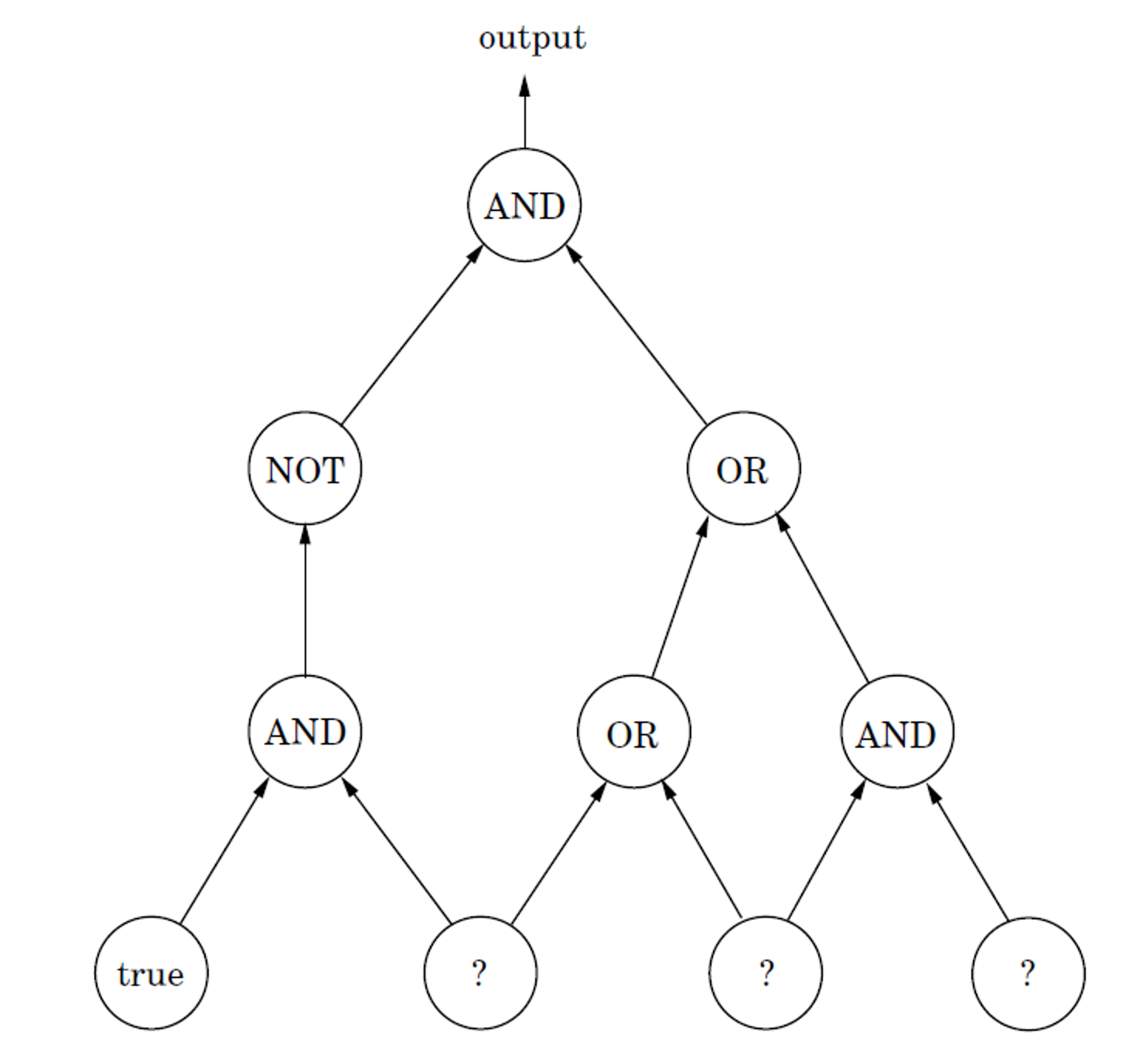 Proof Sketch
Proof Sketch Continued
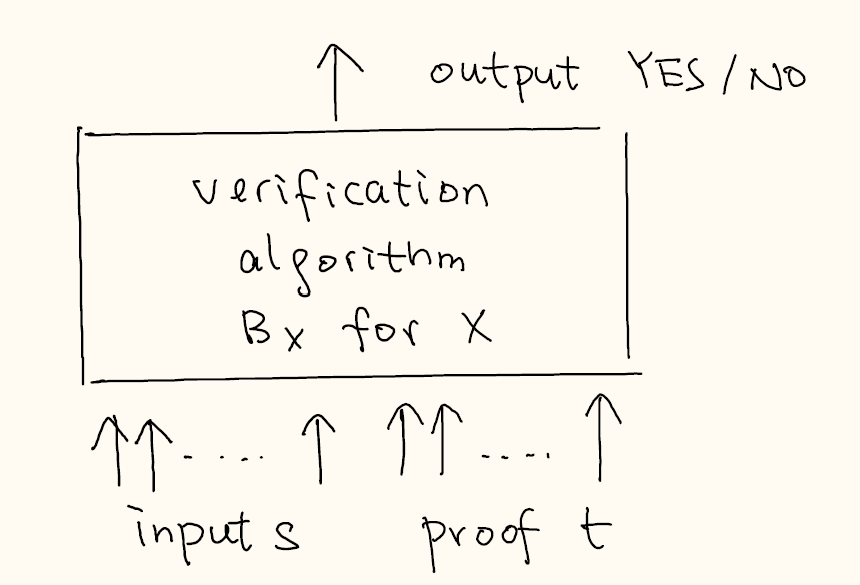 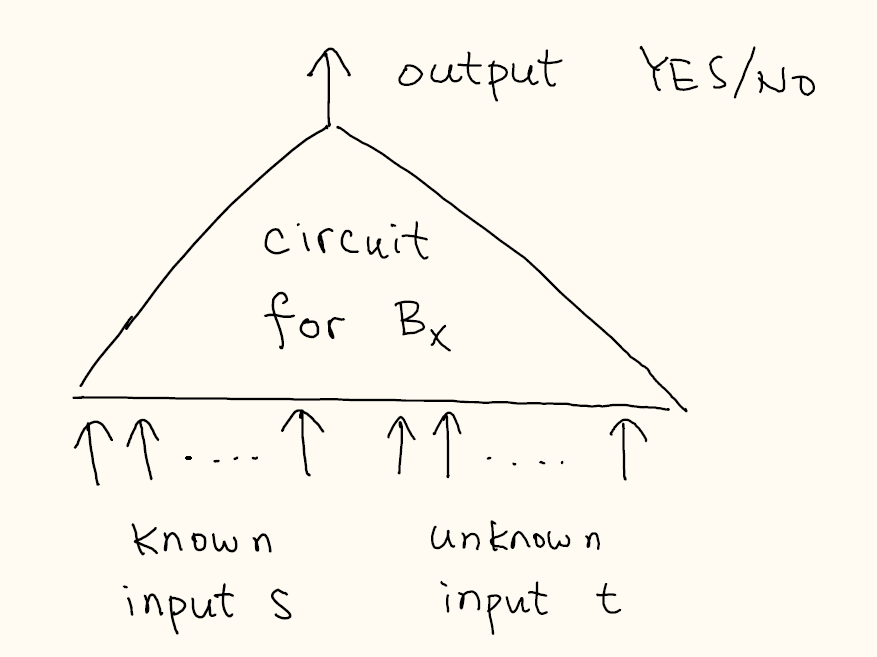 From Circuit to Formula
From Circuit to Formula
Example
Claim. The circuit is satisfiable if and only if the formula is satisfiable.
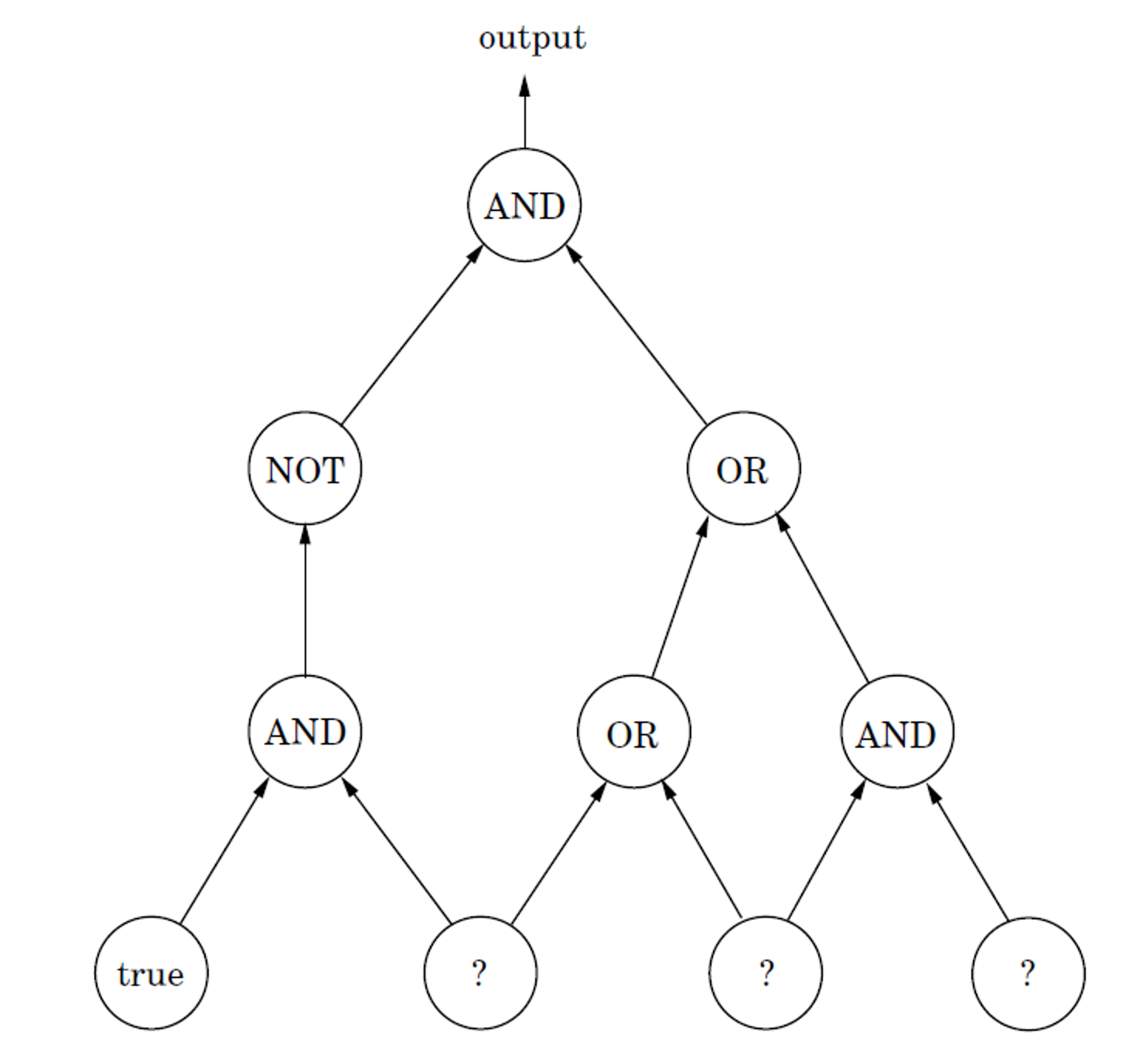 Concluding Remarks
With the Cook-Levin theorem, we have a firm foundation to prove that a problem is NP-complete.

We will grow our list of NP-complete problems in the next two lectures.